Figure 1. Cumulative introduced-predator-free offshore island area in New Zealand 1963–2014 (n = 105 mammal-free ...
BioScience, Volume 65, Issue 5, May 2015, Pages 520–525, https://doi.org/10.1093/biosci/biv012
The content of this slide may be subject to copyright: please see the slide notes for details.
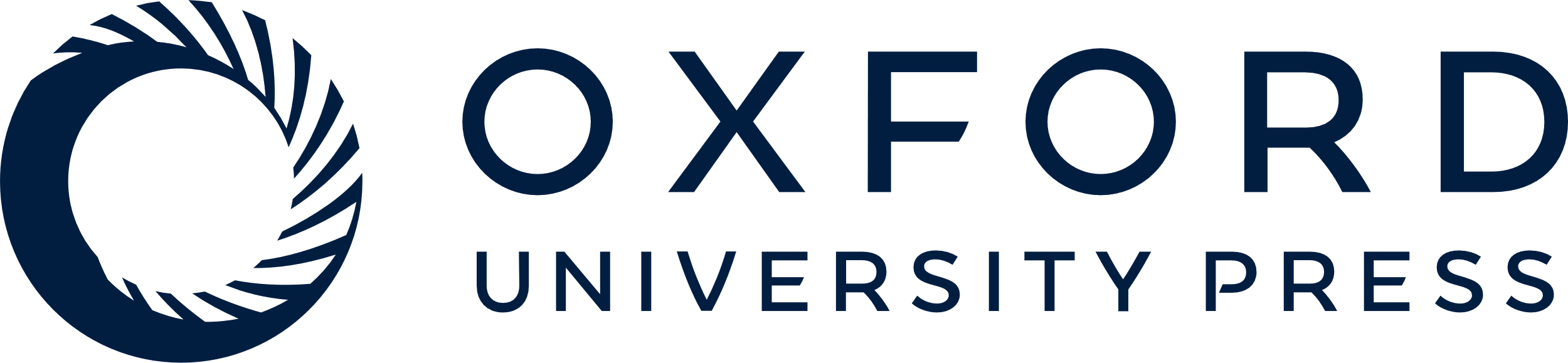 [Speaker Notes: Figure 1. Cumulative introduced-predator-free offshore island area in New Zealand 1963–2014 (n = 105 mammal-free islands) and government mainland surveillance and control 2007–2014. Community-led intensively pest managed ecosanctuaries on the mainland (n = 60) and islands (n = 16) are indicated.


Unless provided in the caption above, the following copyright applies to the content of this slide: © The Author(s) 2015. Published by Oxford University Press on behalf of the American Institute of Biological Sciences.This is an Open Access article distributed under the terms of the Creative Commons Attribution Non-Commercial License (http://creativecommons.org/licenses/by-nc/4.0/), which permits non-commercial re-use, distribution, and reproduction in any medium, provided the original work is properly cited. For commercial re-use, please contact journals.permissions@oup.com.]